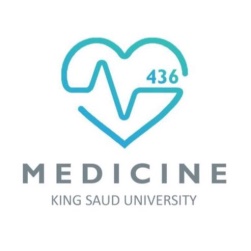 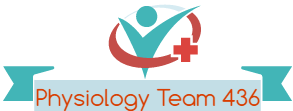 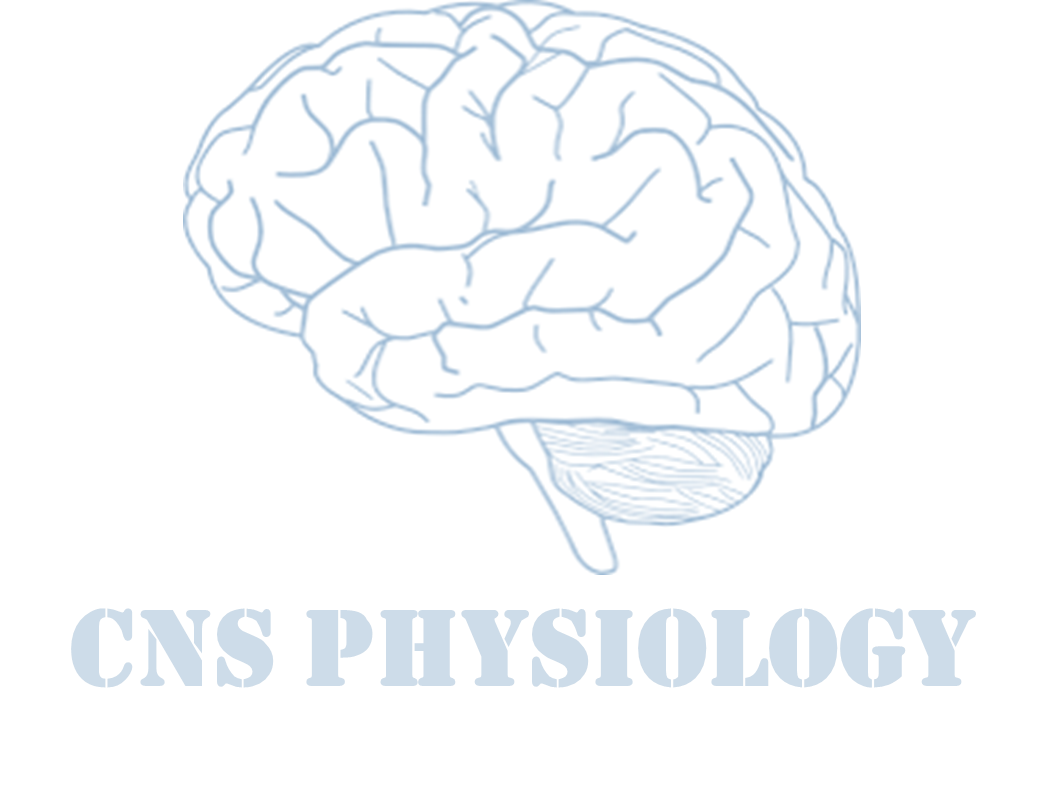 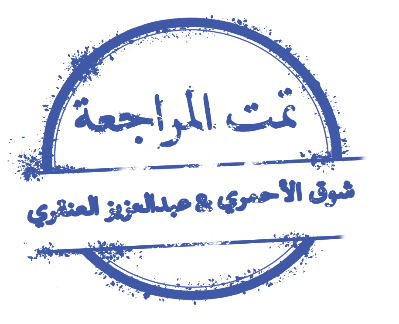 Text.
Important
Formulas
Numbers
Doctor notes
Extra notes and explanation
Lecture No.18
« إنًّ معي ربي سيهدين »
1
Physiology of consciousness
Objectives:
1- Define consciousness and explain the different states of consciousness . 
2- Explain what is meant by the “ Reticular Activating System ”( RAS). 
3- Define the location and function of the Bulboreticular Facilitatory Area . 
4- Describe how the interaction between the Bulboreticular Facilitatory Area , Thalamus and Cerebral Cortex subserves & sustains consciousness 
5- Explain how a medical person can differentiate between a conscious and unconscious person by means of outward behavior as and physical signs . 
6- Describe the role of EEG and evoked potentials in differentiating between a conscious person , a sleeping person , a comatose patient and brain dead patient
2
What is Consciousness?
It has been defined by psychologists as our awareness of ourselves and our environment.
Is the brain state in which a person is  being aware of the self and surroundings.
It is a product of electrical activity of the brain.
flat EEG = unconscious.
3
Level of consciousness
Leve of consciousness
Clouded consciousness
Coma
Sleep
Normal consciousness
State of normal arousal , being fully awake and aware of the self  and surroundings.

Arousable لازم يكون 
ويقدر يسوي ردة فعل للاشياء اللي حوله
person conscious but mentally confused .
Eg:
- drug or alcohol intoxication
- High fever Associated with malaria or septicemia ,Dementia …etc.
person unconscious and not arousable.
person unconscious in relation to the external world & surroundings but is arousable  ( can be aroused ).
4
Brain structures involved in the conscious state
Reticular formation:
Set of interconnected nuclei that are located throughout the brainstem (Pons, Midbrain, Upper medulla), and the thalamus.
Role in: behavioral arousal and consciousness ( sleep\ awake cycle). 
Connect the brainstem to the cerebral cortex.

It consist of 3 parts:
Lateral Reticular Formation.
Paramedian Reticular Formation.
Raphe nuclei (Median RF).
Brain stem Reticular formation
Thalamus
Brain structures involved in the conscious state
Hypothalamus
Wide spread area in the cerebral cortex
Ascending projection pathways
5
Con. Reticular formation
Brown color refer to (ONLY IN MALES’ SLIDES)
6
Con.
7
Function of reticular formation:
ONLY IN MALES’ SLIDES
1. Somatic motor control (reticulospinal tracts).
تعطي معلومات للمسل عشان تنقبض بطريقة صحيحة ويكون الشخص
  in good position

2. Cardiovascular control.
Thruogh  cardiac and vasomotor centers of the medulla oblongata.

3. Pain modulation :
Pain signals from the lower body, RF, cerebral cortex.
Rf is origin of the descending analgesic pathways.
Act in the spinal cord to block the transmission of some pain signals to the brain.
4. Sleep and consciousness:
The reticular formation has projections to the thalamus and cerebral cortex . 
It plays a central role in states of consciousness like alertness and sleep. 
Injury to the reticular formation can result in irreversible coma. 
Reticular formation is called “cerebral cortex switch”

5. Habituation:
This is a process in which the brain learns to ignore repetitive, meaningless stimuli while remaining sensitive to others. 
A good example of this is when a person can sleep through loud traffic in a large city, but is awakened promptly due to the sound of an alarm
8
Thalamus
Hypothalamus
Tuberomammillary nucleus in the hypothalamus projects to the cortex and is involved in maintaining the awake state.
The only part that excite the cortex by histaminergic neurons.
Located in the mid-part of the diencephalon. 
Cholinergic projections from the thalamus are responsible for:
Activation of the cerebral cortex.
Regulation of flow of information through other thalamic nuclei to the cortex via projections into reticular nuclei.
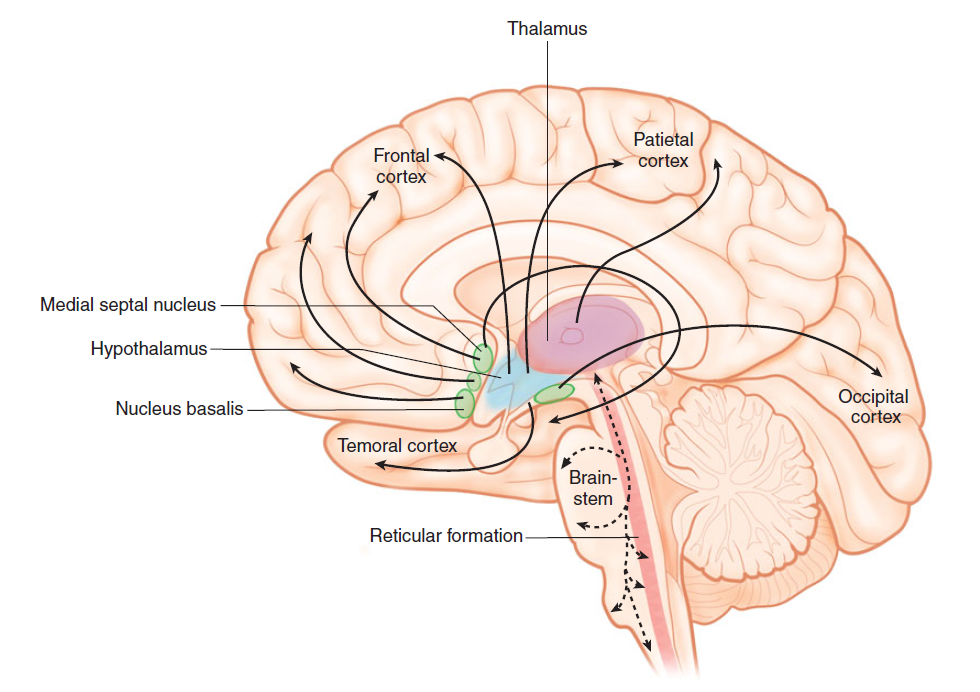 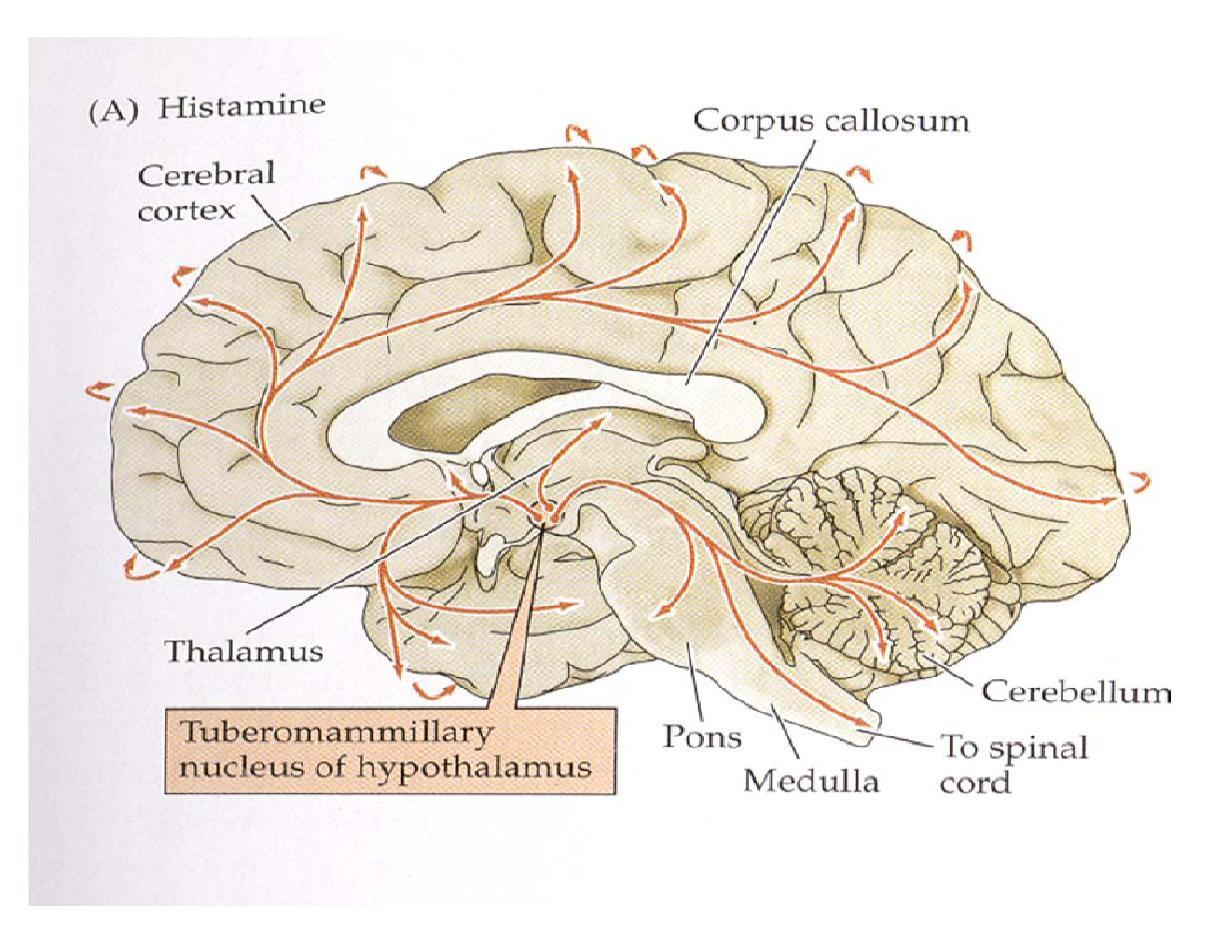 9
Anatomical components of RAS (reticular activation system)
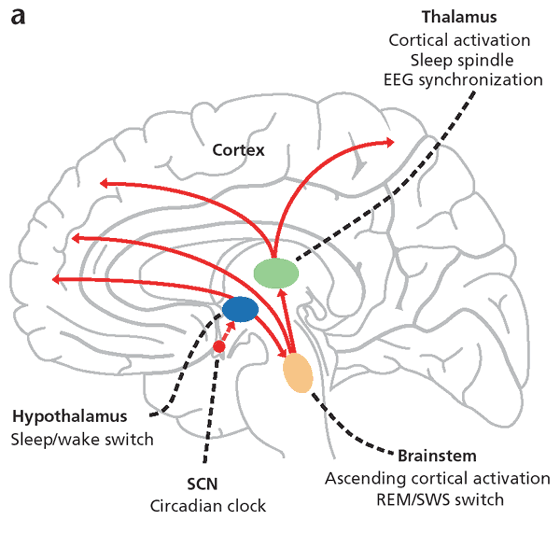 The RAS is composed of several neuronal circuits connecting the brainstem  to the cortex . 

Originate in the upper brainstem reticular core and project through synaptic relays in the thalamic nuclei to the cerebral cortex.

As a result, individuals with bilateral lesions of thalamic intralaminar nuclei are lethargic or drowsy.

Pons (uppers & middle) and midbrain are essential for wakefulness.

Lesion in the mid-pons => unconsciousness.
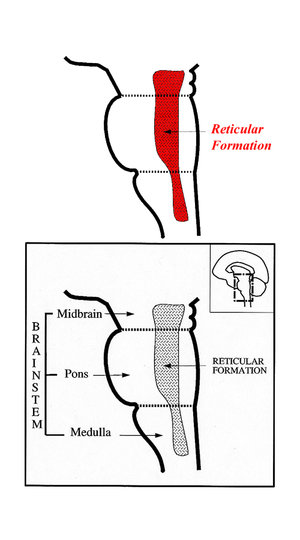 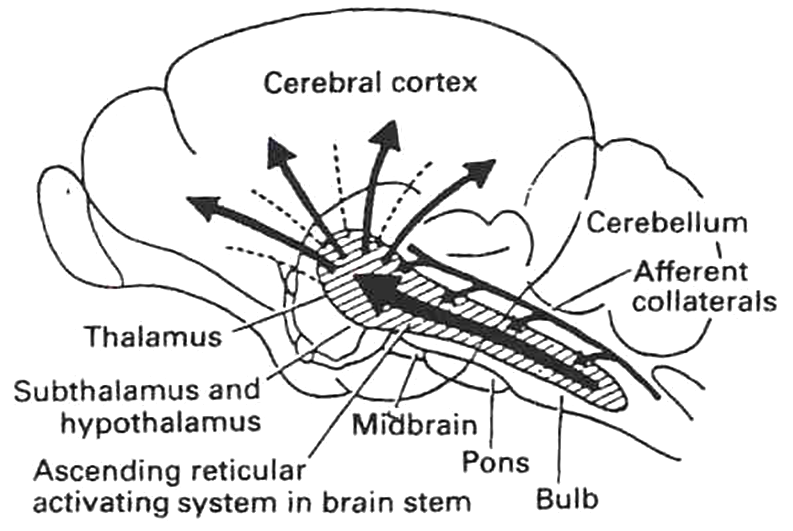 10
Con.
Bulboreticular  Facilitory ( Excitatory ) = Reticular Excitatory Area of the Brain Stem .
Reactivate by Positive feedback from cerebral cortex.
Excitatory area (bulboreticular facilitatory) sends excitatory signals into Thalamus.thalamus excites almost all areas of the cortex.
The Bulboreticular Facilitory ( Excitatory ) Area + Thalamus = Reticular Activating System ( RAS).
The RAS is the system which keeps our cortex awake and conscious.
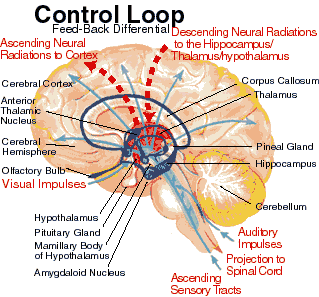 Excitatory area
Thalamas  ومتصلة ب  RF  جزء من
راح ترسل سقنالز الى
 cerebral cortex 
consciousفتخلي الشخص
لز زادت ال
Inhibitory area
بتثبط الRAS
ولو كانت sever  قد تؤدي لفقد الوعي
11
Function of RAS:
3. RAS and learning:
The RAS is the center of balance for the other systems involved in learning, self-control or inhibition, and motivation. 
When functioning normally, it Provides the neural connections for processing and learning of information, and the ability to pay attention to the correct task. 
Selective  attention (to the correct task).
1. Regulating sleep-wake transitions:
If inhibitory area activity increase > reduce the activity of RAS > less afferent signal to the CC >sleep (only in female).
RAS suppress ascending afferent activity to the CC > sleep (only in male).
2. Attention:
RAS mediate transitions from relaxed wakefulness to  of high attention. 
There is increased regional blood flow in the midbrain reticular formation (MRF) and thalamic intralaminar nuclei during tasks requiring increased alertness and attention (only in male).
12
RAS
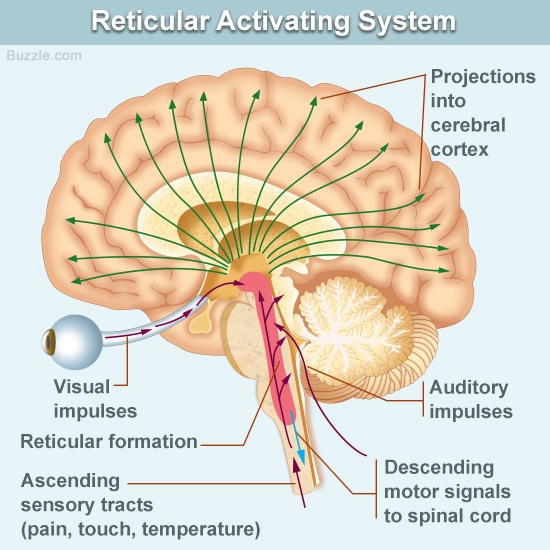 13
RAS dysfunction
14
Indices  of Level of Consciousness ((تقييم وعي المريض
Appearance & behavior:
 Posture (sitting, standing) ,open eyes, facial expression.
Responds to stimuli ( including the examiner’s questions about name , orientation in time & place 
Other general qs like who is the president?

Vital signs:
Pulse, BP, respiration, pupils, reflexes, particularly brainstem reflexes, etc.

EEG:
Each of these states (wakefulness, sleep, coma and death ) has specific EEG patterns .

Evoked potentials: 
Evoked potentials are of two types:  Auditory and Visual. 
In cases of brain death .
15
Electroencephalogram
16
Brain death confirmatory testing with EEG
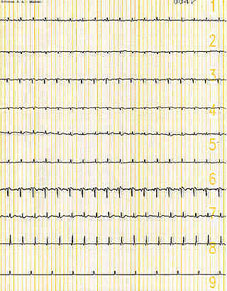 Normal EEG (at normal magnification)
Brain Death (Flat EEG,at very high magnification)
17
ONLY IN MALES’ SLIDES
Brain death confirmatory testing with somatosensory evoked potentials
Stimulation of a sense organ can evoke a cortical response that can be recorded by scalp electrode over the primary receiving cortical area for that particular sense.
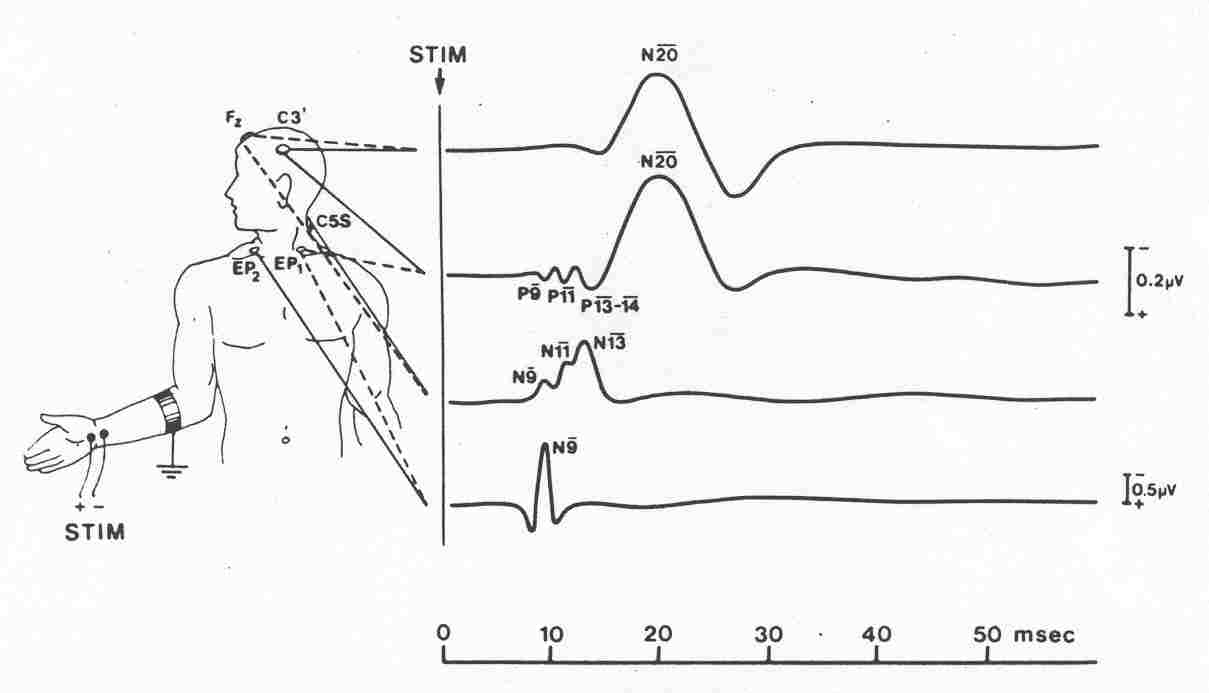 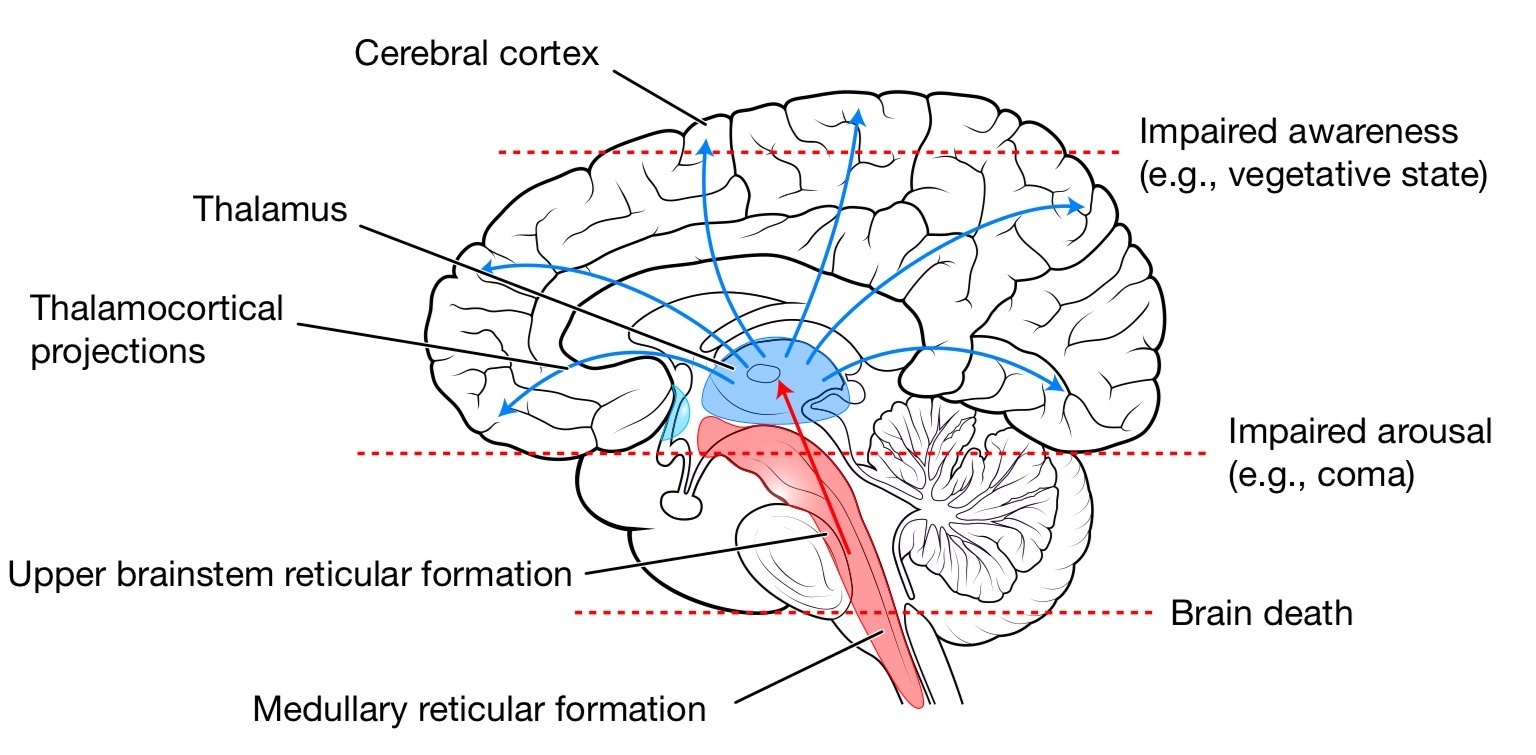 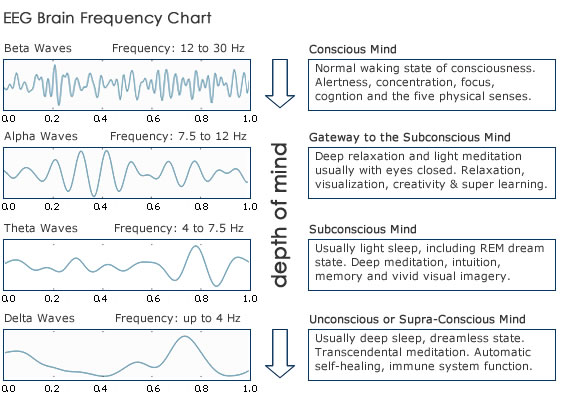 Extra
18
Thank you!
اعمل لترسم بسمة، اعمل لتمسح دمعة، اعمل و أنت تعلم أن الله لا يضيع أجر من أحسن عملا.
The Physiology 436 Team:
Team Leaders: 
 Lulwah Alshiha
 Laila Mathkour
 Mohammad Alayed
Males Members: 
Abdullatif Alabdullatif
Females Members:
Ashwaq Almajed
Rawan Alqahtani
Shrooq alsomali
Contact us:
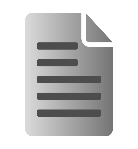 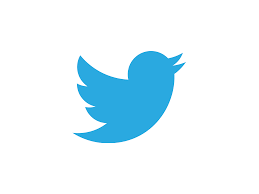 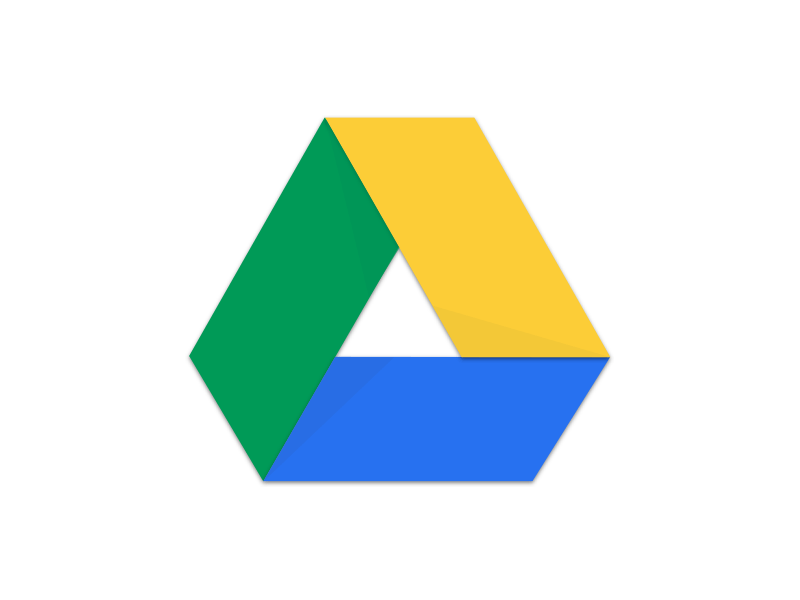 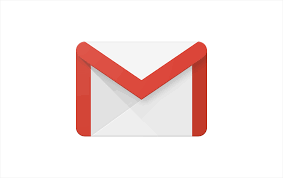 References: 
Females and Males slides.
Guyton and Hall Textbook of Medical Physiology (Thirteenth Edition.)
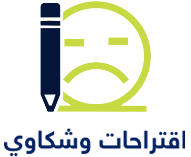 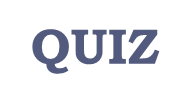 19